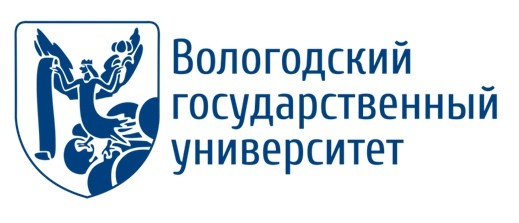 Конкурс НТП Вологодской области «Потенциал будущего»Номинация «Молодежное творчество»
«НЕРАЗРУШАЮЩИЙ КОНТРОЛЬ ПРОИЗВЕДЕНИЙ 
ИСКУССТВА И КУЛЬТА Г. ВОЛОГДЫ 
И ВОЛОГОДСКОЙ ОБЛАСТИ»
Участники:
Михайлова Юлия Сергеевна
Магистрант 2 курса 
Вологодский государственный университет
Научный руководитель:
Фролов Александр Анатольевич
канд. тех. наук, доцент
Вологодский государственный университет
ВОЛОГДА
2021
1
Актуальность и научная новизна
Объём операций по продаже и покупке Вологодских произведений искусства составляет сотни тысяч в год, причём рыночные цены растут с каждым годом. Естественно, в массе продаваемых и покупаемых вещей присутствует большое количество подделок. 

Научная новизна заключается в разработке оптического прибора для проведения подлинности творческой продукции, не разрушая само произведение.
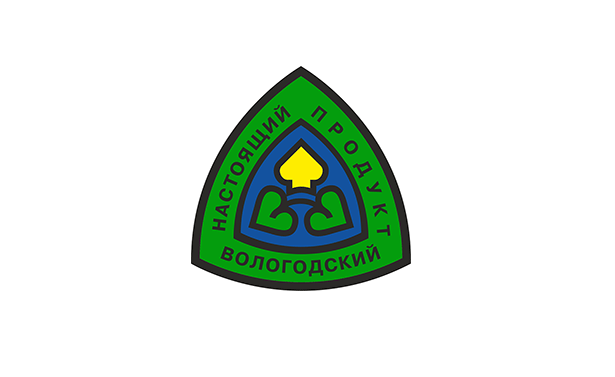 2
Цель:
разработать комплекс взаимно дополняющих друг друга методов неразрушающего контроля и диагностики, позволяющих производить атрибуцию произведений искусства и культа г. Вологды и Вологодской области.
Задачи:
-----------------------------------------------------------------------------------------------
разработка методики неразрушающего контроля и диагностики произведений искусства и культа;
подбор оборудования для контроля произведений искусства и культа;
разработка конструкции оптического прибора.
3
Описание проекта
Предлагаю комплексную методику произведений искусства и культа, включающую в себя:
1. Визуальный осмотр
Трещины на картине
Мельчайшие разрушения
красочного слоя
4
Методика неразрушающего контроля и диагностики произведений искусства и культа
2. Люминесцентная фотография под УФ-излучением
КОНТРАСТНЫЕ ПЯТНА
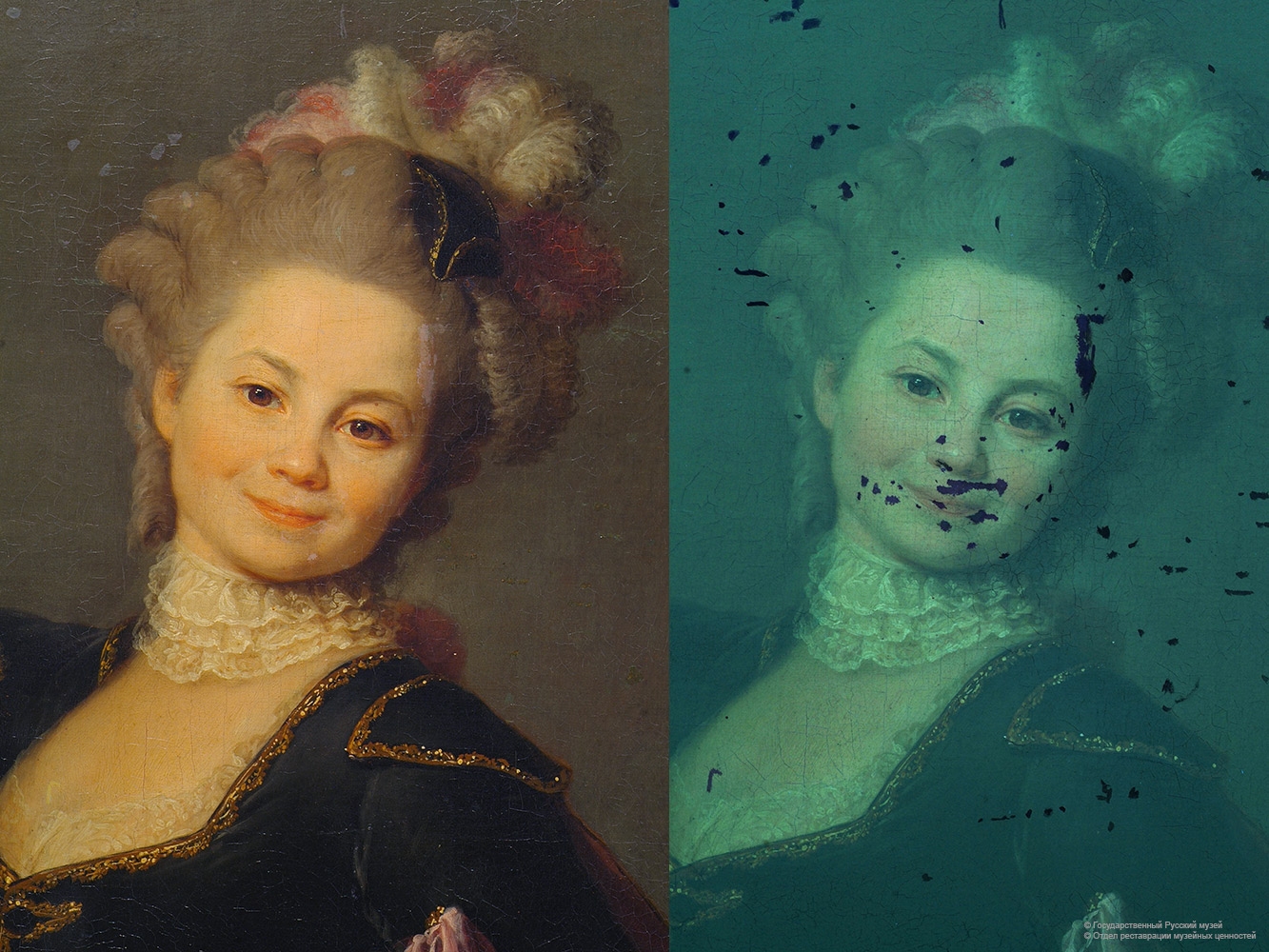 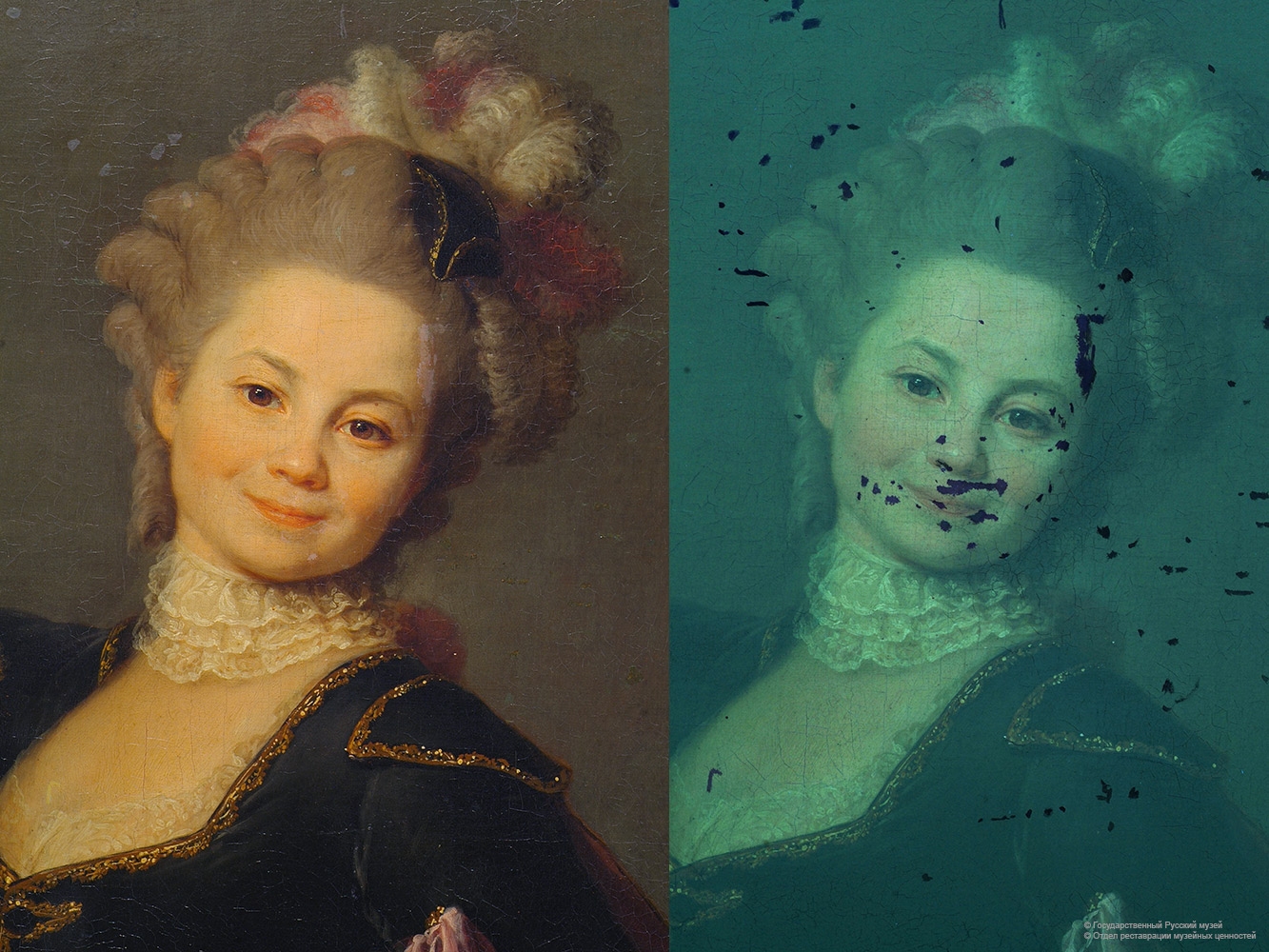 Записи, нанесенные 
поверх лака
Реставрационные изменения
5
Методика неразрушающего контроля и диагностики произведений искусства и культа
4. Рентгенография
3. ИК-рефлектография
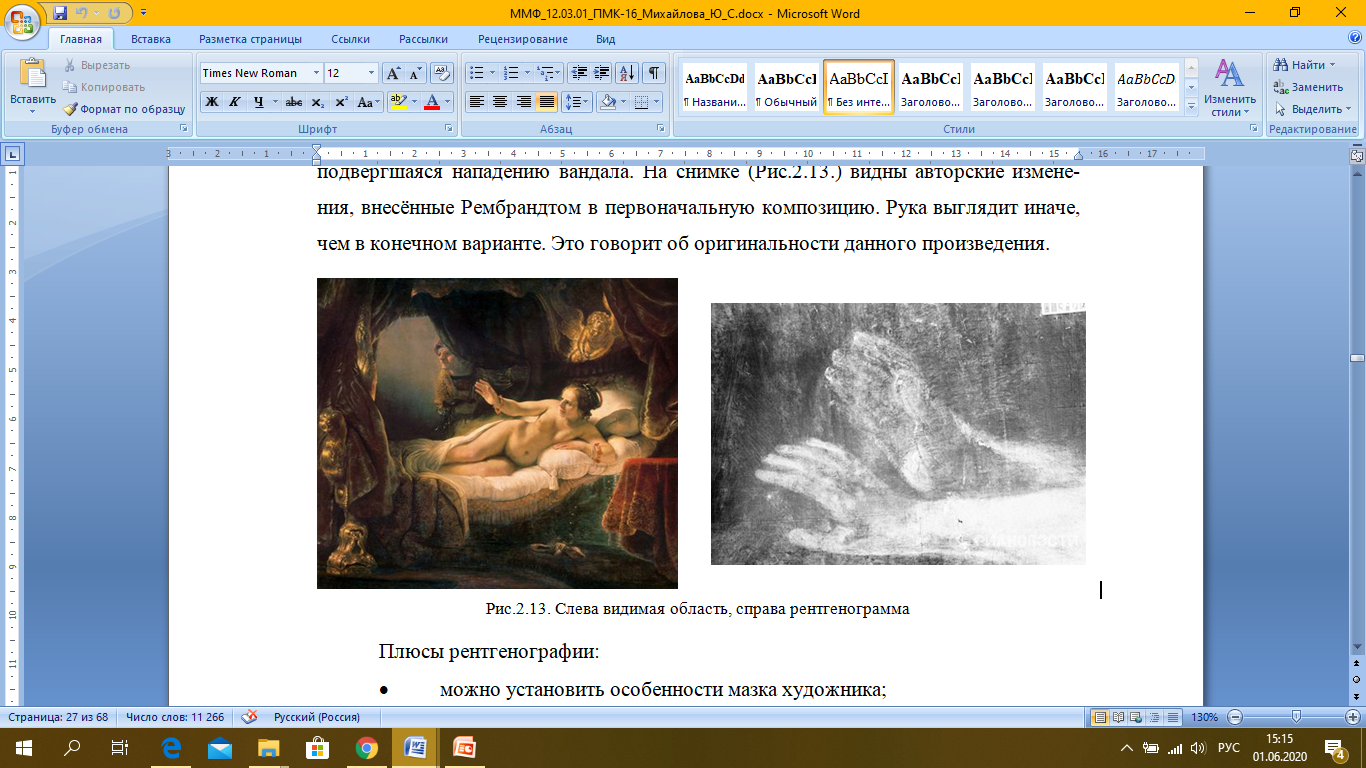 Подготовительный рисунок,
 под слоем краски
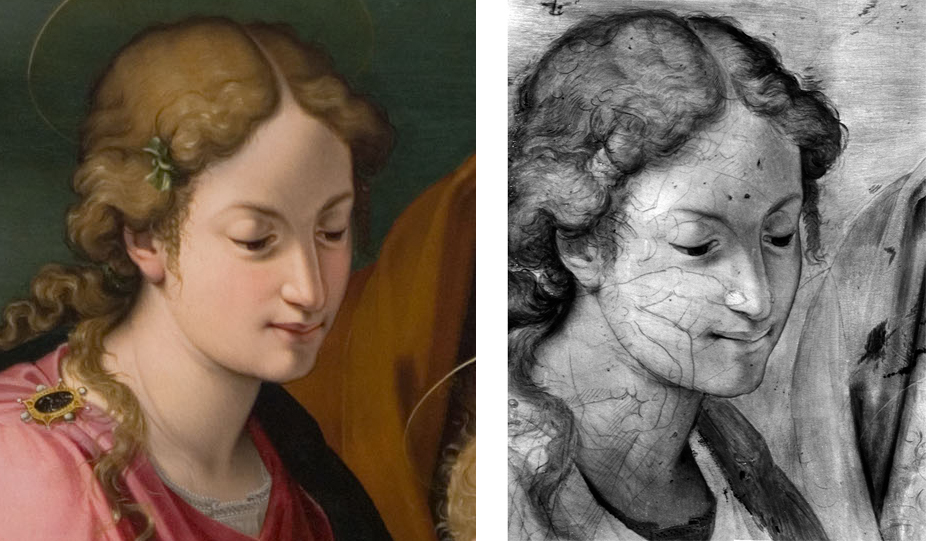 6
Этапы реализации проекта
Найти поставщиков произведений искусства (музеи, выставки, арт-галереи, частные коллекционеры);

Закупить оборудование для проведения экспертизы картин;

Разработка оптического оборудования для неразрушающего контроля.
7
Оценка имеющихся ресурсов
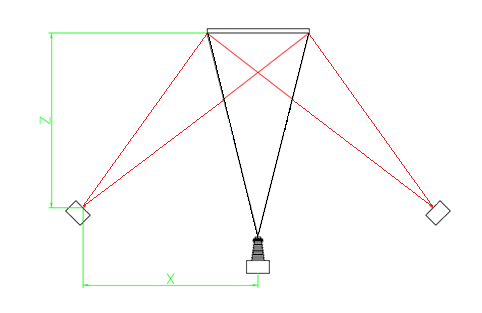 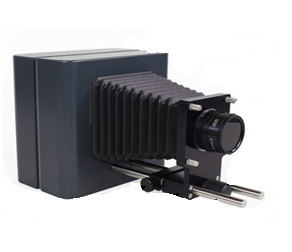 Камера Osiris
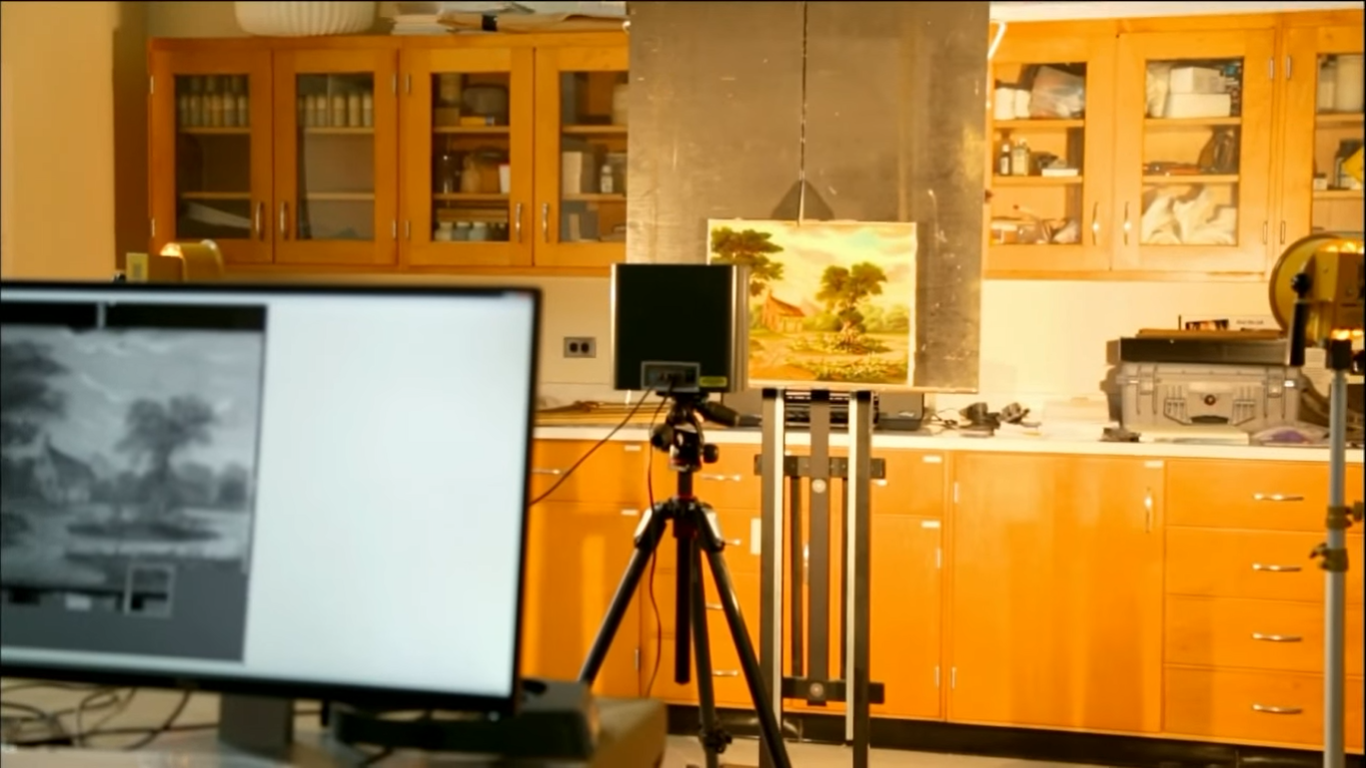 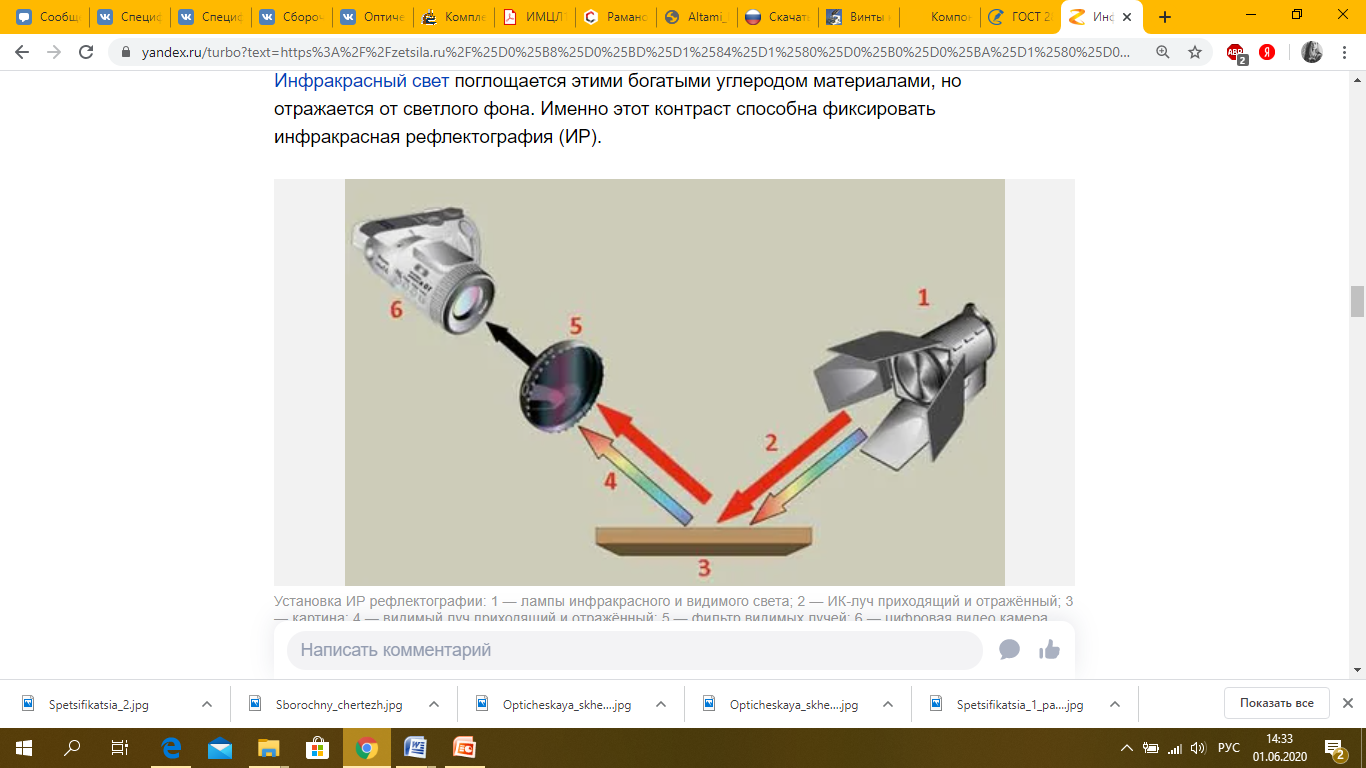 1 — лампа; 2 — луч приходящий и отражённый; 3 — картина; 4 — видимый луч приходящий и отражённый; 5 — фильтр видимых лучей; 6 — цифровая камера
8
Оценка имеющихся ресурсов
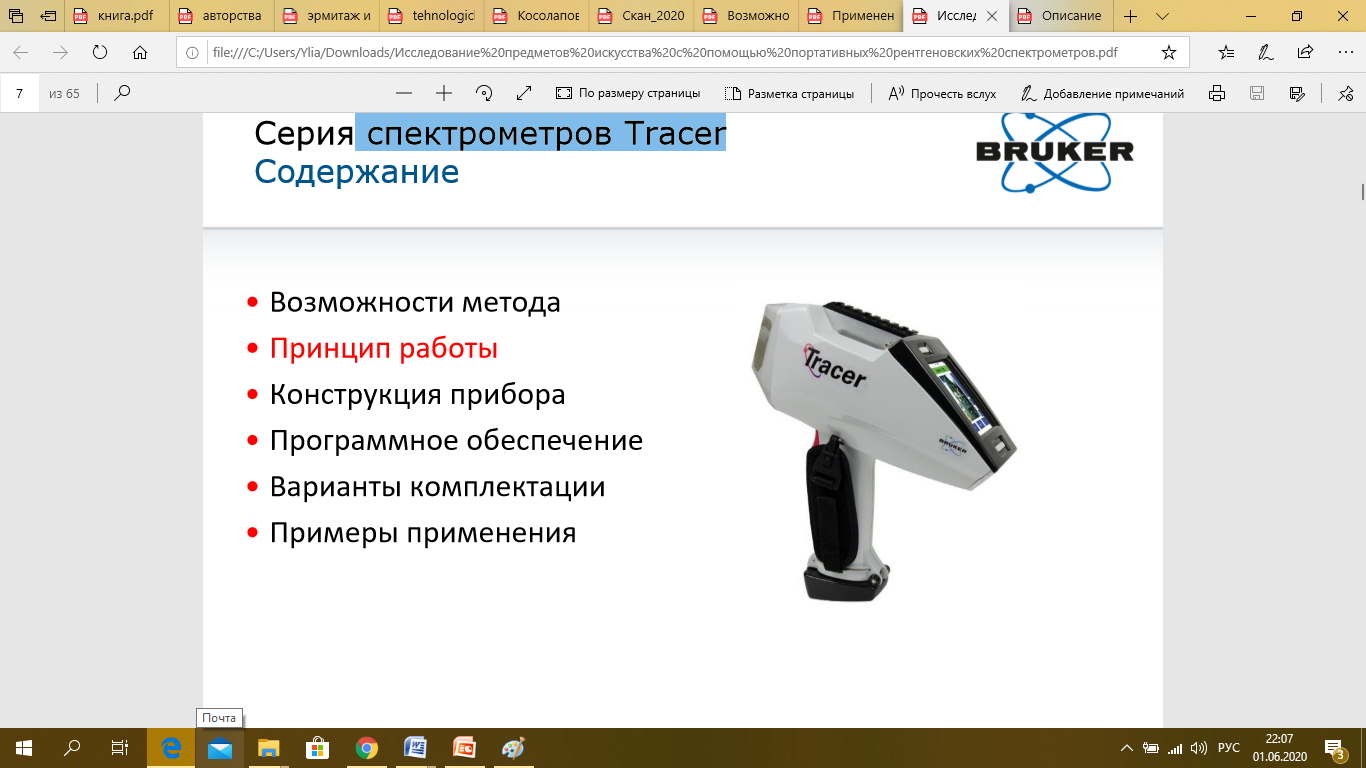 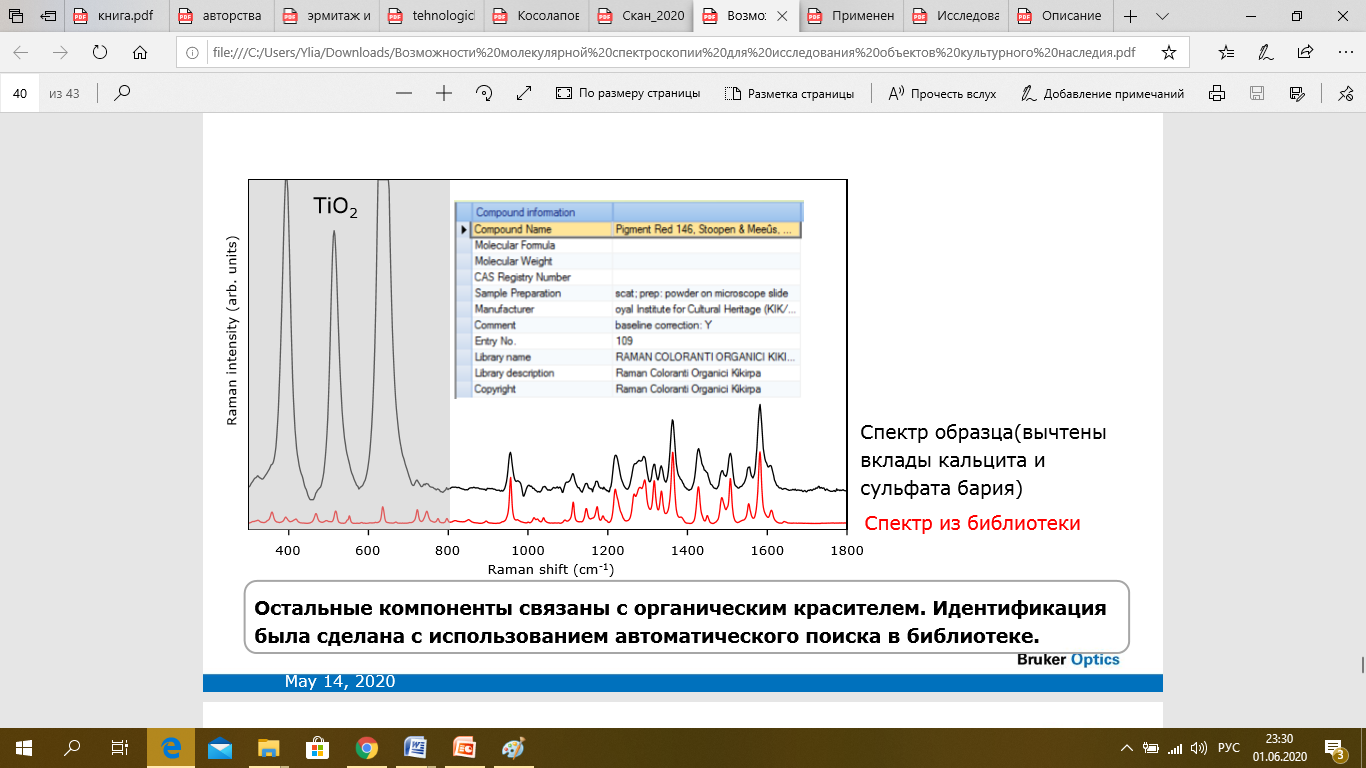 Рентгенофлуоресцентный спектрометр TRACER
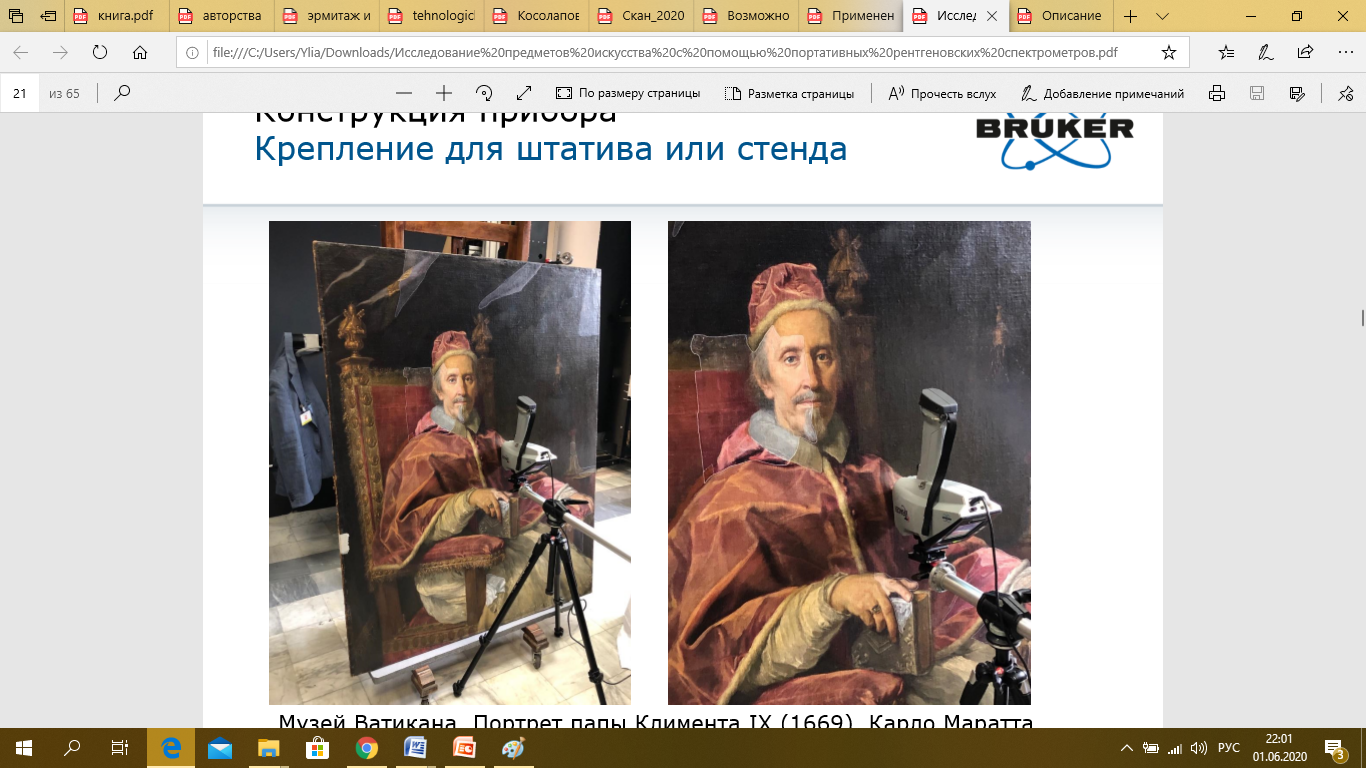 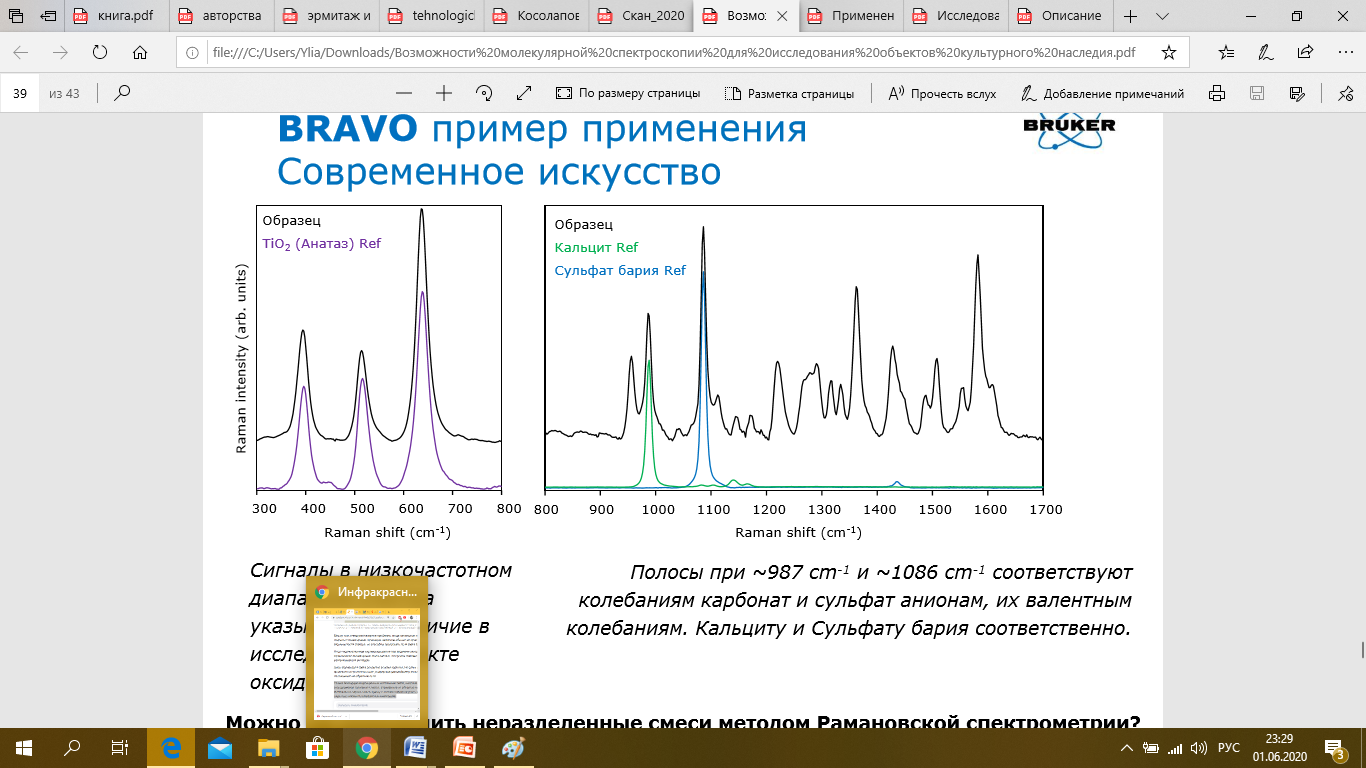 9
Практическая значимость
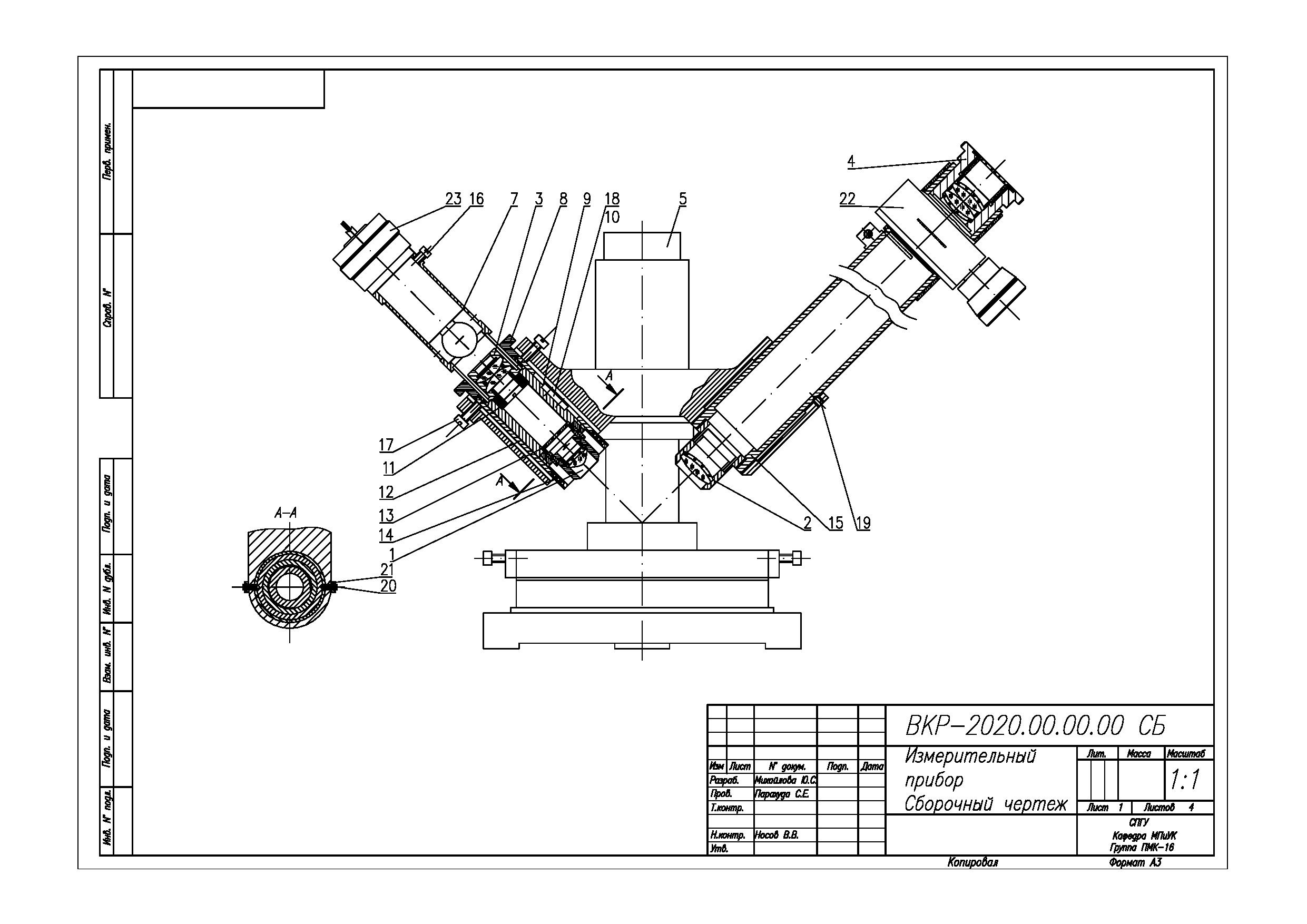 Импортозамещение
Разработка сборочного чертежа оптического прибора
Сборочный чертеж
10
Смета
Затраты проведение научно-исследовательской работы
83050,24 рублей
17920 рублей
Стоимость оборудования
Сумма капитальных вложений
100970,2 рублей
Затраты на ремонт оборудования
1434 рублей/год
Стоимость прибора-аналога
65000 рублей
Годовой экономический эффект от применения оптического модернизированного прибора
11217,56 рублей
11
Контактная информация
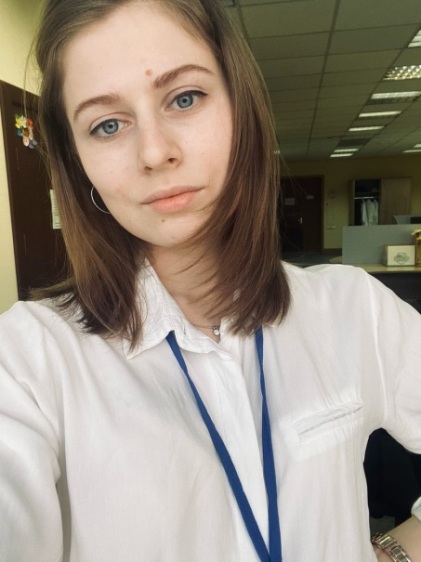 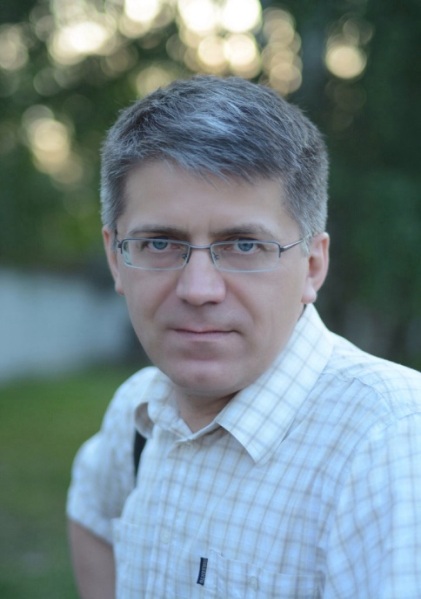 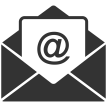 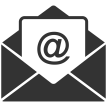 12